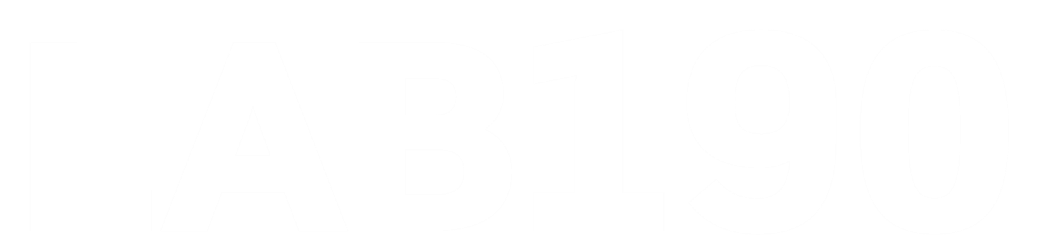 Vi kopplar samman stad och land.
LAB190 − en samverkansplattform
LAB190 är en samverkansplattform för att skapa ett modellområde för hållbar utveckling. 
Vi fokuserar på gröna näringar, hållbar besöksnäring och infrastruktur för att binda ihop landskapet mellan Hjällbo och Nossebro.
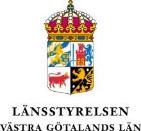 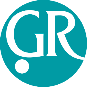 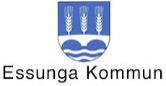 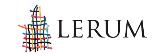 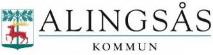 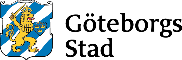 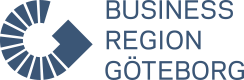 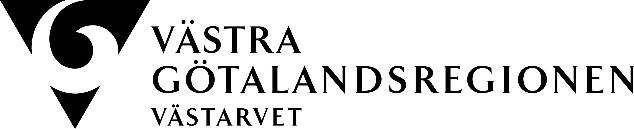